Unit 5Chapter 9
Hashing Techniques
Introduction
Calculating physical address of the records by using their key values
It is a searching techniques
4 types
Mid square method
Division remainder method
Folding method
Shifting method
Mid square method
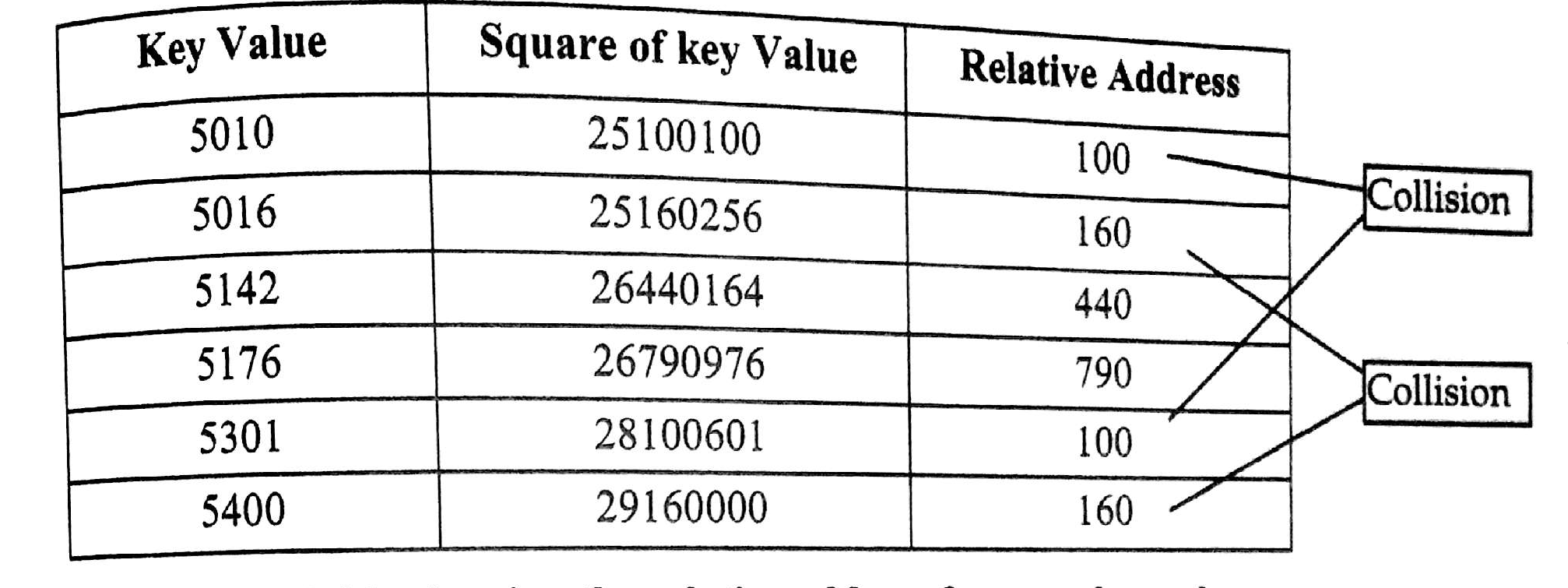 Division Remainder Method
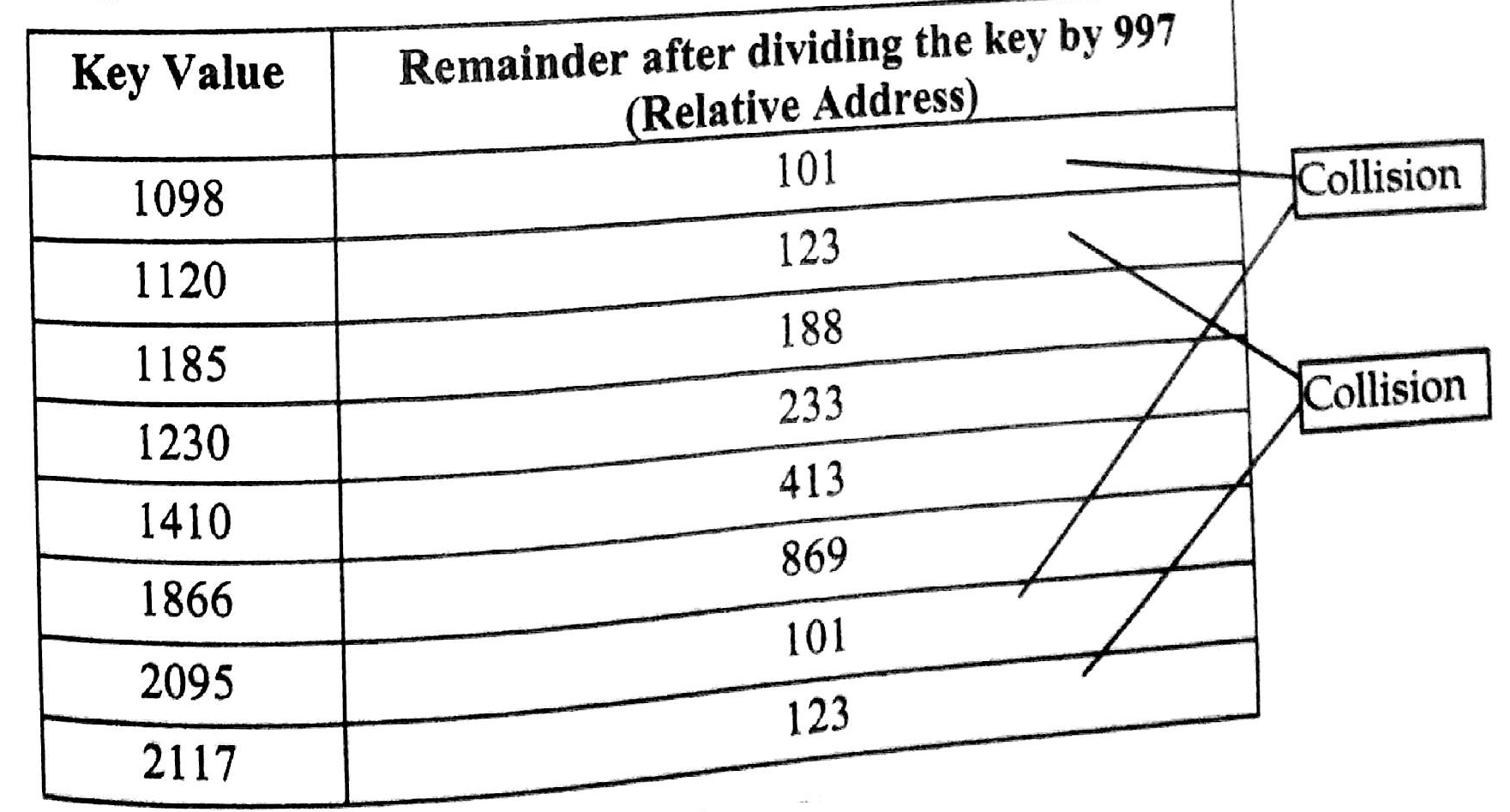 Folding Method
If the number is 51421673
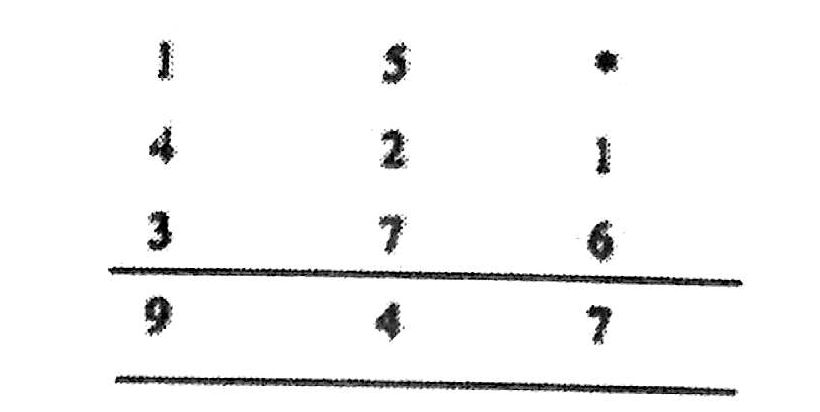 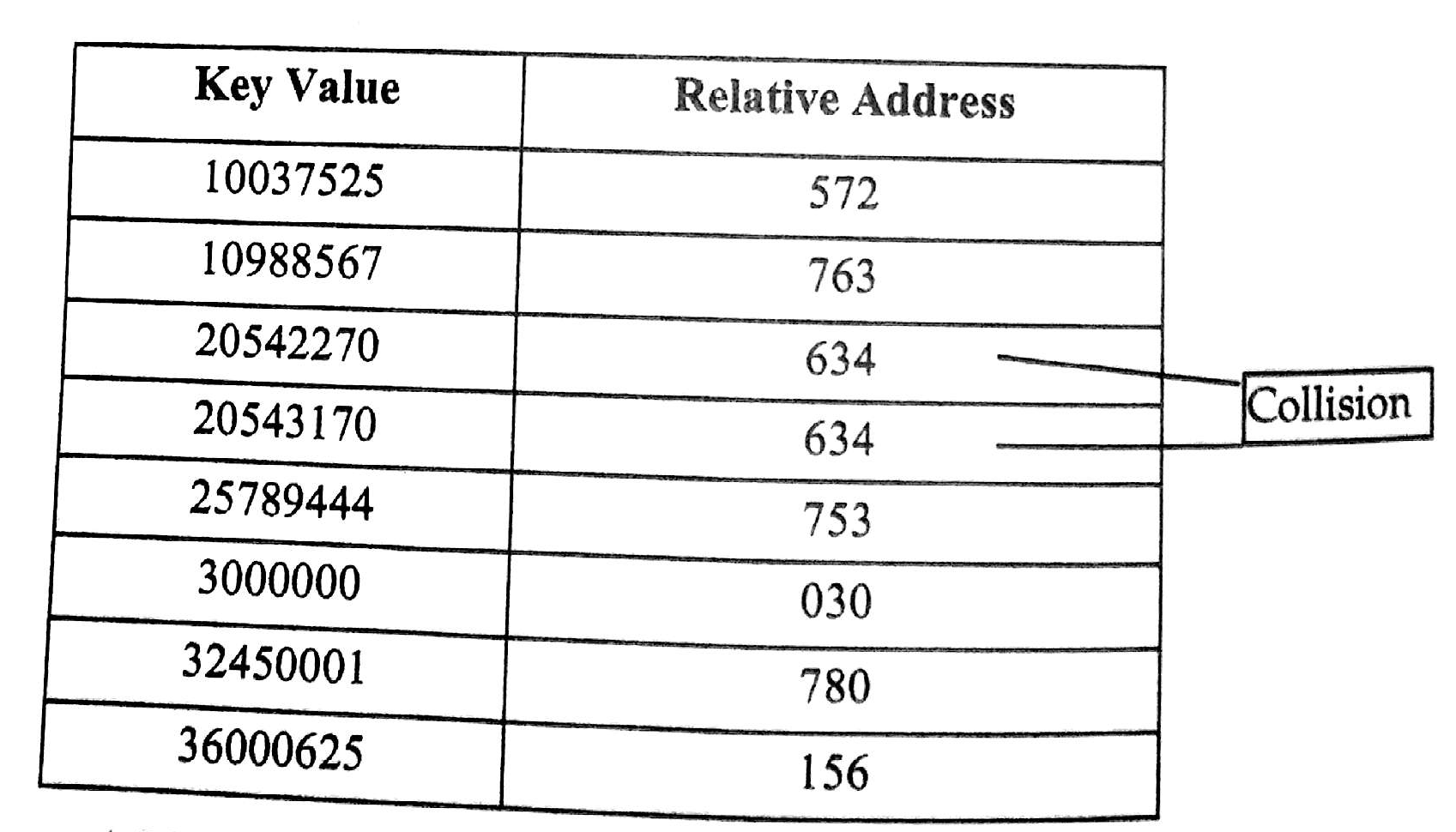 Shifting Method
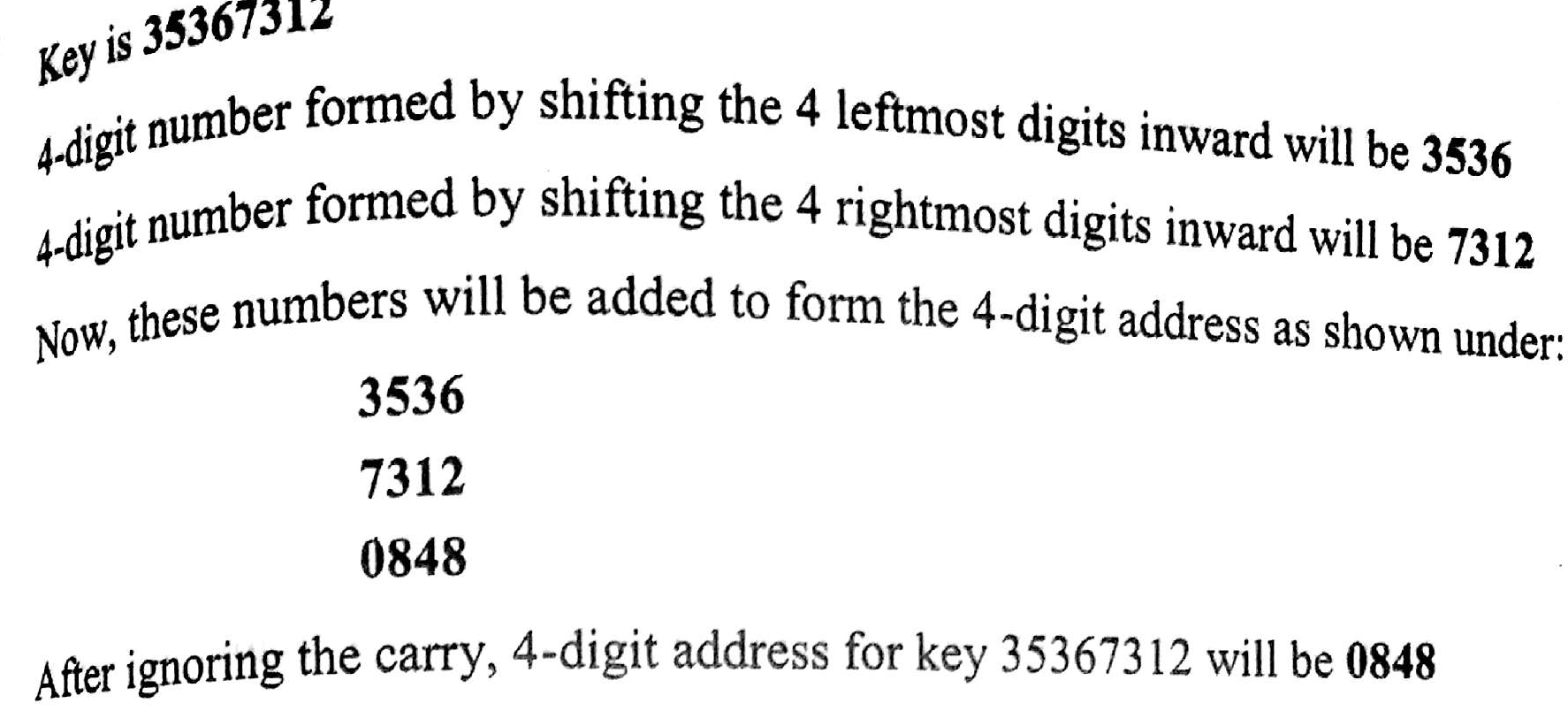 Collision Resolution
Two records generating same address value.. Collision
2 techniques
Open Addressing
Chaining
Open Addressing
Key is mapped to some other vacant address in file
Finding free slots is called probing or open addressing
Linear Probing 
E.g.  P = (1 + P) mod TABLE_SIZE if collision
Quadratic Probing
E.g. h(K) + i2) mod M if collision
Double Hashing
E.g. h(x) = x mod 11, h2(x) = x mod 7 + 1
Bucket hashing
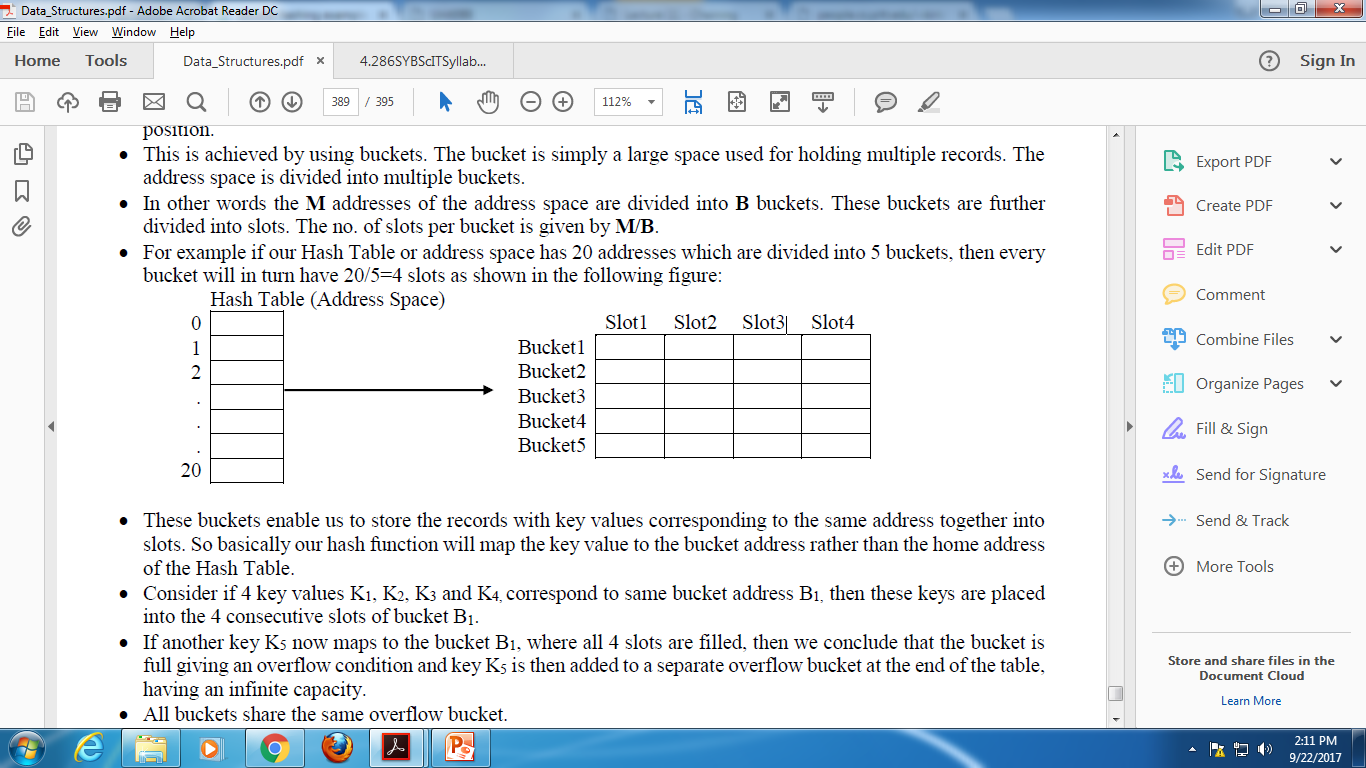